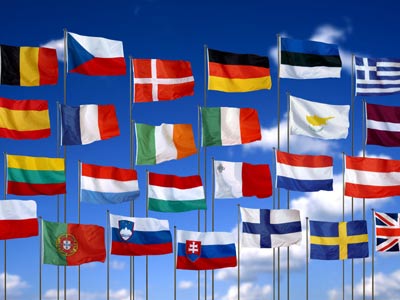 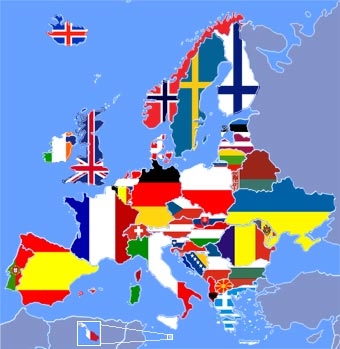 Welcome to the participants of the quiz dedicated to the European Day of Languages
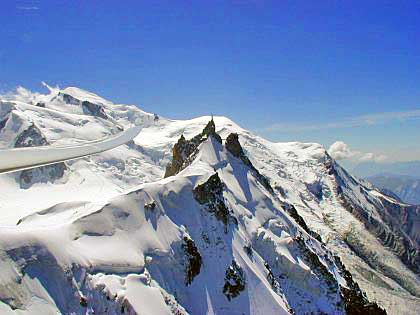 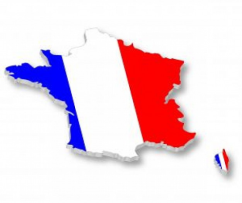 1. Mont Blanc (White Mountain) is on the border with ...
2.
Belgium
Spain
1.
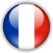 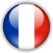 Germany
4.
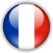 Italy
3.
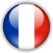 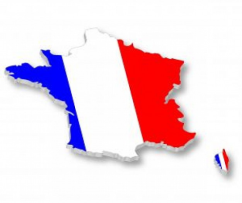 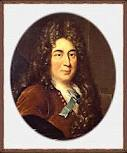 2. Charles Perrault wrote a story …
2.
The Little Prince
Little Red Riding Hood
1.
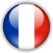 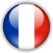 Ms. Snowstorm
4.
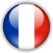 Three little pigs
3.
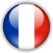 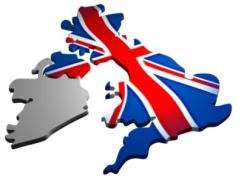 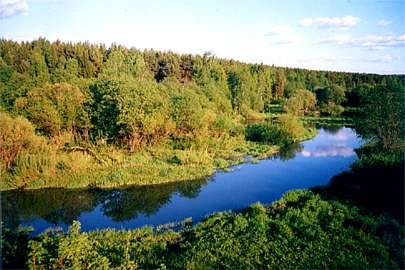 3. The longest river in the UK …
2.
Severn
Thames
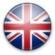 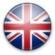 1.
Clyde
4.
Trent
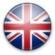 3.
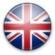 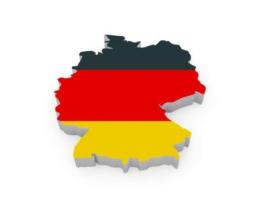 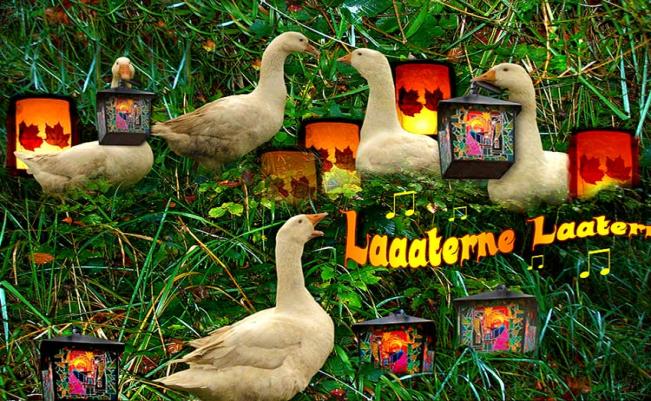 4. In Germany, this card can be sent…
to Easter
2.
1.
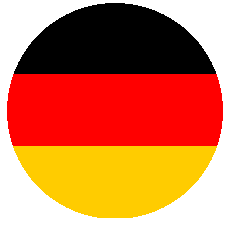 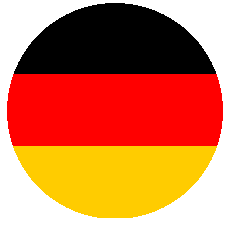 to Christmas
to St. Martin`s Day
to Trinity
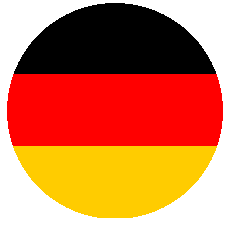 3.
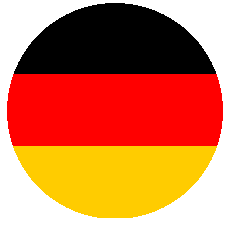 4.
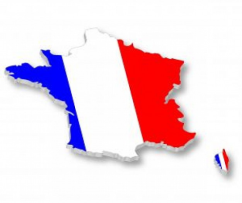 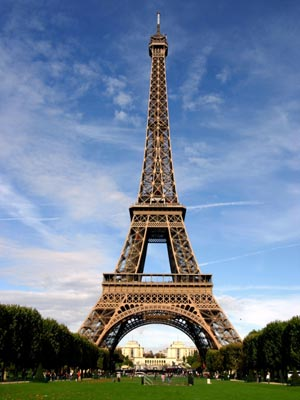 5. The Eiffel Tower was built in …
2.
1889
1885
1.
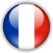 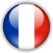 1895
4.
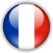 1899
3.
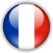 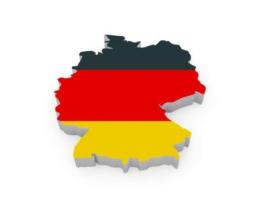 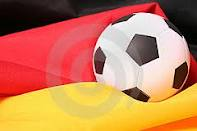 6. July 1, 1912 in Stockholm (Sweden), the German football team won with a score of 16: 0  the team of…
Russia
France
2.
1.
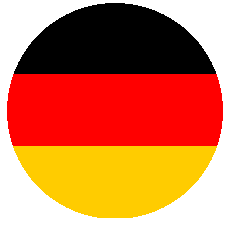 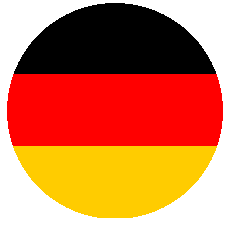 Italy
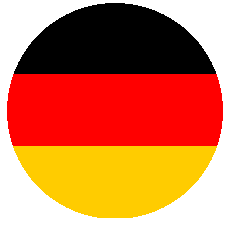 4.
Poland
3.
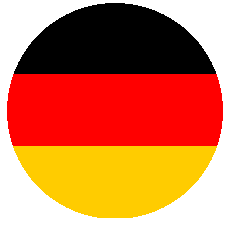 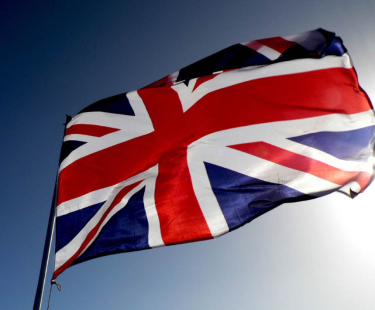 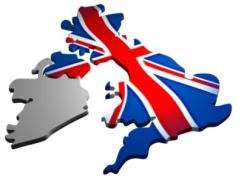 7. Cross of St. George on the state flag of United Kingdom of Great Britain and Northern Ireland looks ...
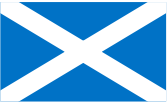 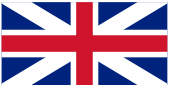 2.
1.
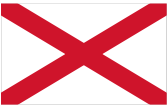 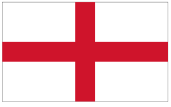 4.
3.
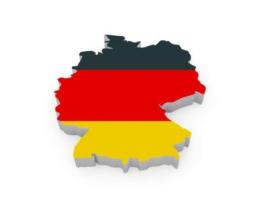 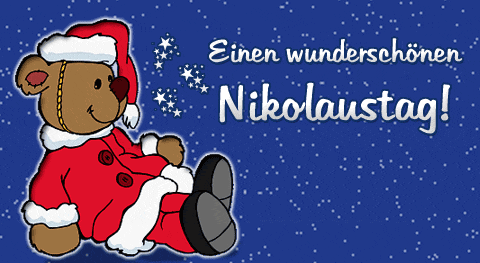 8. Saint Nicholas puts presents for German children …
in shoes
under the pillow
2.
1.
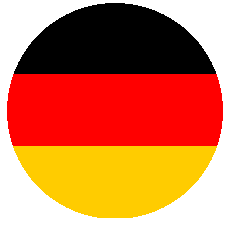 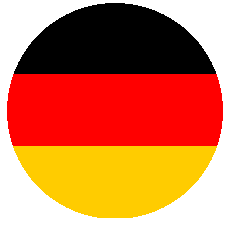 in stockings
under the fir-tree
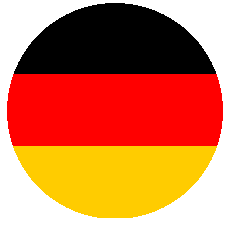 3.
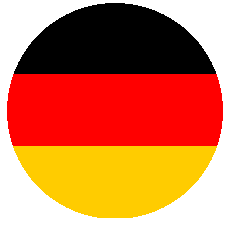 4.
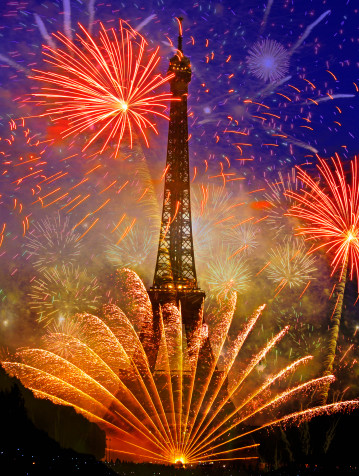 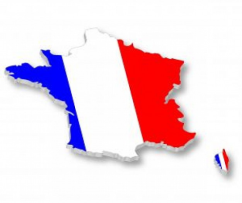 9. France celebrates Independence Day …
2.
14 July
1 May
1.
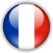 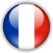 25 December
4.
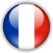 15 August
3.
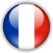 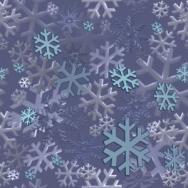 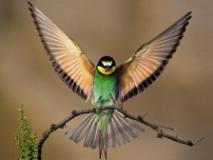 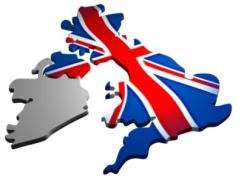 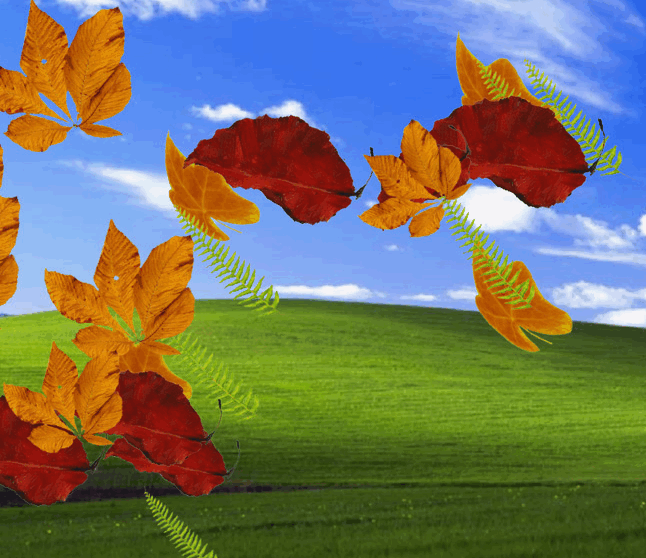 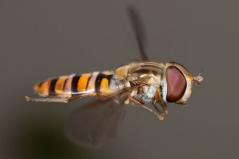 10. In  Britain it is luck to catch…
2.
a falling leaf
a singing bird
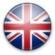 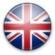 1.
a snowflake
4.
a flying bird
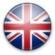 3.
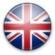 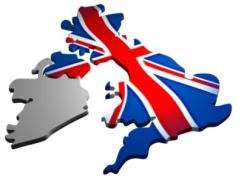 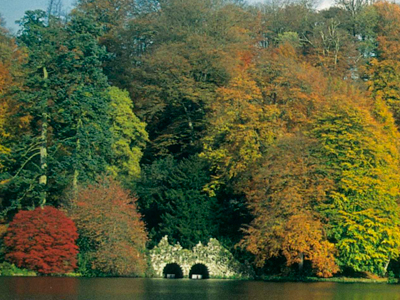 11. The most widespread tree in England…
2.
Fir-tree
birch
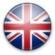 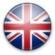 1.
maple
4.
ash
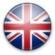 3.
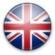 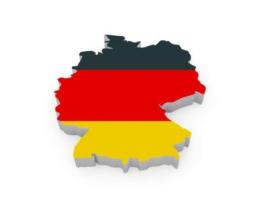 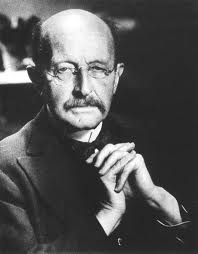 12. The world- famous German physicist Max Planck dreamed of becoming …
an astronomer
2.
1.
a chemist
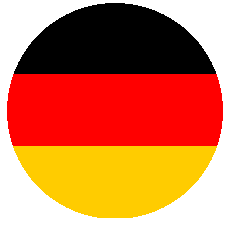 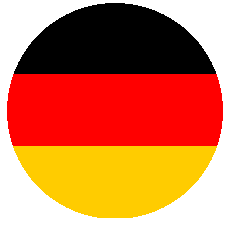 a musician
4.
3.
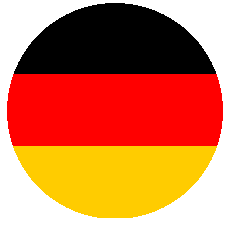 Chancellor of Germany
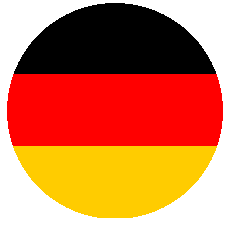 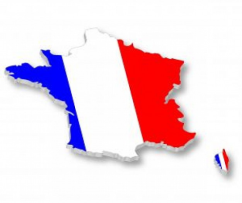 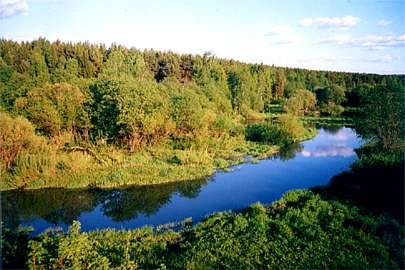 13. The longest river in France …
2.
Loire
Seine
1.
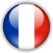 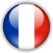 Rhone
4.
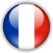 Haron
3.
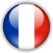 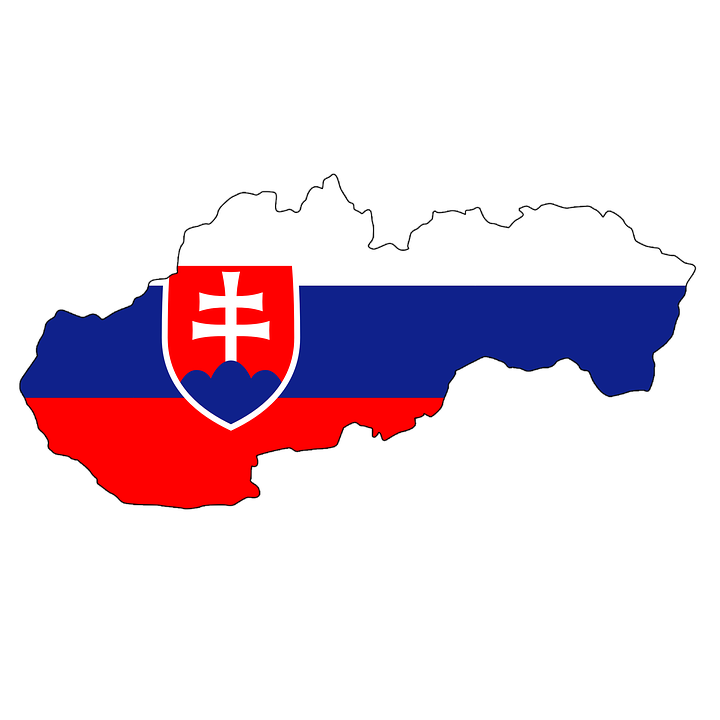 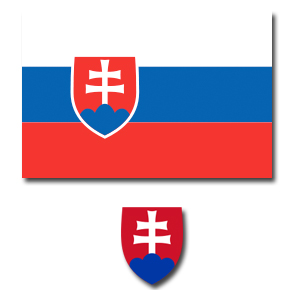 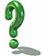 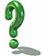 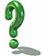 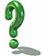 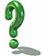 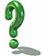 14. Slovakia borders on …
2.
Sweden, Austria, Belgium , the Netherlands
Germany, Spain , Poland , Italy
1.
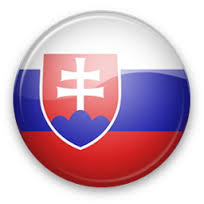 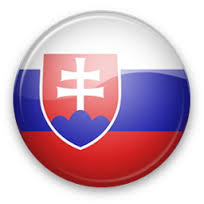 Czech Republic, Austria , Ukraine , Poland, Hungary
4.
Spain, Greece , Portugal, Ukraine
3.
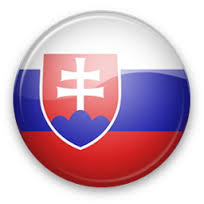 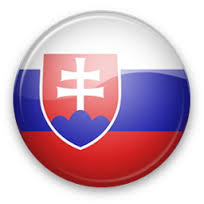 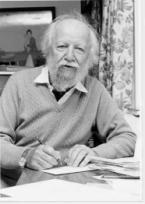 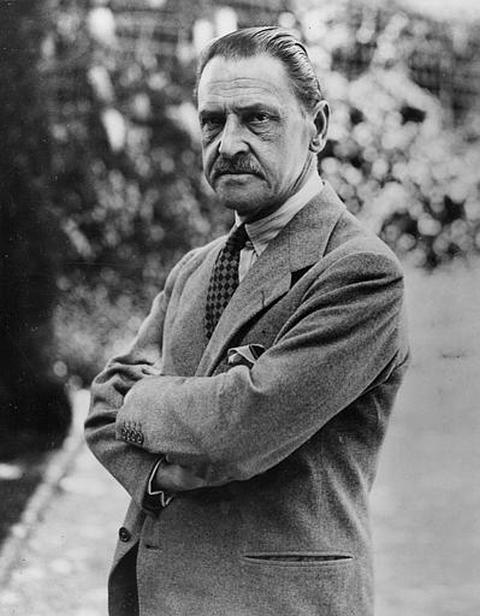 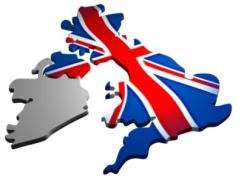 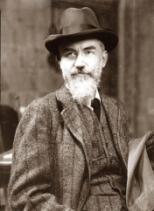 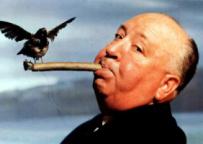 15. The famous English director who worked in the genre of thriller …
2.
Bernard Shaw
William Golding
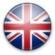 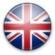 1.
Somerset Maugham
4.
Alfred Hitchcock
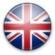 3.
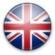 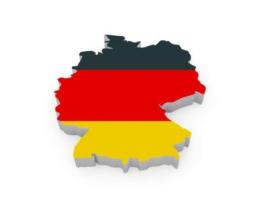 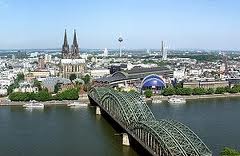 16. Christmas cookie in Cologne is ...
cherry
2.
1.
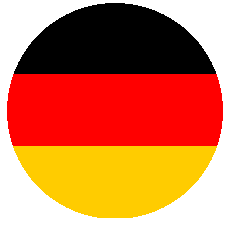 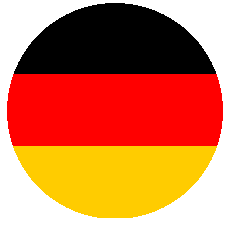 apple
walnut
almond
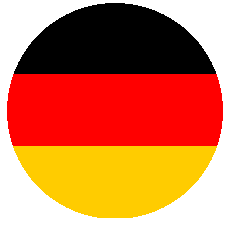 3.
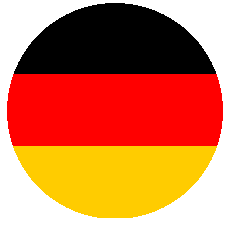 4.
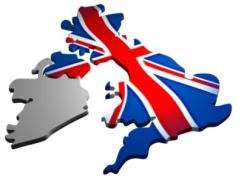 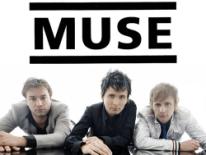 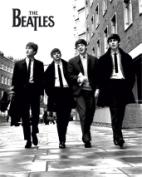 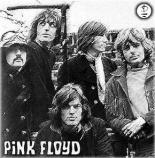 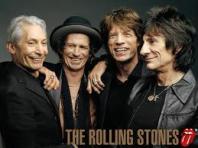 17. World-famous Liverpool band is…
2.
Muse
Rolling Stones
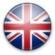 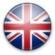 1.
Pink Floyd
4.
Beatles
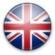 3.
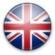 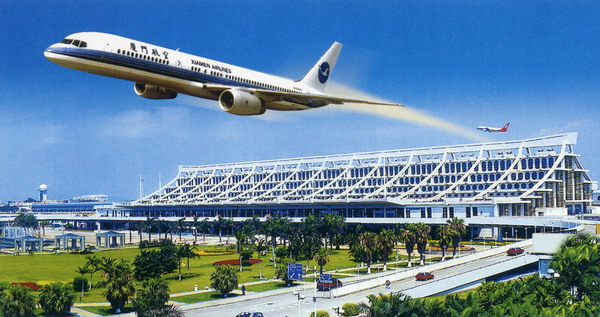 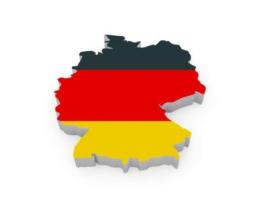 18. The biggest German airport is in…
Hamburg
2.
1.
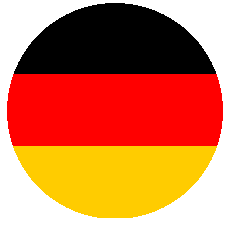 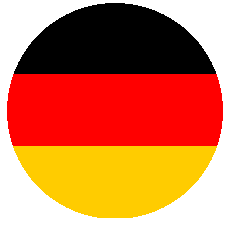 Berlin
Dresden
Frankfurt
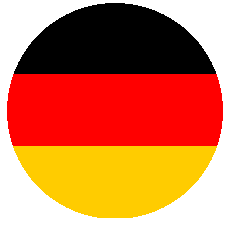 3.
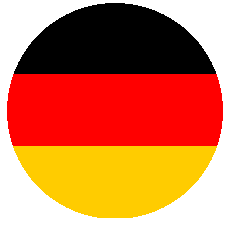 4.
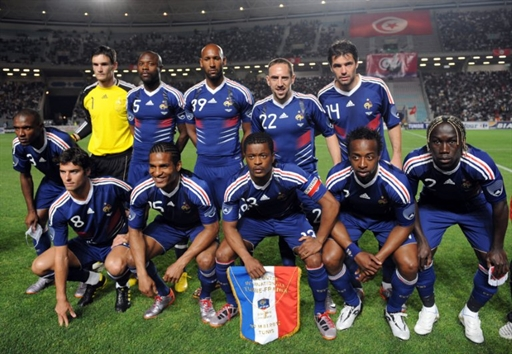 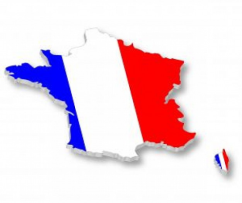 19.Head coach of the France team - …
2.
Zіnedіn Zіdan
Michelle Platіnі
1.
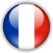 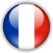 Laurent Blanc
4.
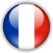 Jan Kozak
3.
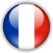 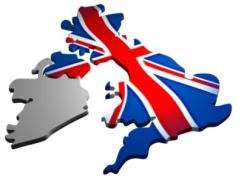 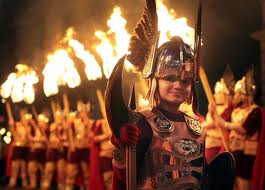 20. Hogmanay is…
2.
Welsh Fasting
Irish Easter
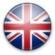 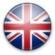 1.
Scottish New Year
4.
English Halloween
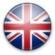 3.
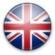 Thank you for participating